Participant Support vs.                        Human Subject Payments
Participant Support vs. Human Subject Payments
Sponsored Programs Administration 
Sarah Lorbiecki, Assistant Director – NSF Awards
Joy Fuller, Assistant Director –  DOE/USDA Awards
Definitions
Participant Support Costs (PSC):
	Direct costs for items such as stipends or subsistence allowances, travel allowances, and 	registration fees paid to or on behalf of participants or trainees (but not employees) in 	connection with conferences, or training projects (2 CFR 200, Subpart A, §200.75).
Human Subject Payments:
	Payment or non-monetary reward to subjects as remuneration for time and inconvenience 	of participation in research studies, as well as an incentive to participate.  Compensation 	can include monetary (cash, gift cards, vouchers, etc.) and/or non-monetary 	(gifts/promotional items, course credit, extra credit, etc.) remuneration                   	(https://oprs.research.illinois.edu/guidance-payments-human-subjects).
Participant Support in Banner
Human Subject Payments in Banner
Examples
Participant Support vs. Human Subject Payments
Case Study
You are reviewing Professor Suze Orman’s new IMLS award.  The budget justification states the following:

Participant remuneration:  We have included participant incentives as follows:
$500 – Library staff interview and survey participants ($5/participant, 100 participants)
$1,000 – Young researcher focus group/survey participants ($10/participant, 100 participants)
$5,000 – Green Street Library Young Researcher Camp participants ($50 camp registration fee/ participant, 100 participants)

Do you have any concerns?
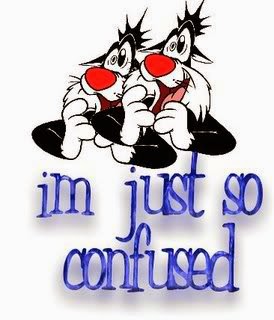 Case Study
Participant Support Costs – Fun Facts
Participant Support Costs are allowable only with the prior approval of the Federal awarding agency.
The awarding agency must specifically designate funding as participant support, the University cannot “create” participant support.
Participant Support Costs are excluded from F&A.
NSF requires prior approval for reallocating PSC costs to other categories of expense.  NIH requires prior approval for increasing the amount of PSC awarded.
Beware of the 149110 & 149190 Account Codes in Banner – these account codes should NOT be used on non-PSC Banner funds.
Human Subject Payments – Fun Facts
All research involving human subjects must be reviewed by the campus Institutional Review Board (IRB), or its approved designee.  Approval must be obtained prior to any involvement of subjects.
Incentive payments made to human subjects may be taxable. 
F&A will assess on human subject payments in Banner.
Payments to U.S. citizens, resident aliens & permanent residents must post to Banner Account Code 141200.  Payments to non-resident aliens must post to Account Code 215985.
The Working Group
Participant Support vs. Human Subject Payments Working Group
Charged with developing formal guidance that differentiates between the use of Participant Support versus Human Subject Payments.
SPA Working Group Members:
Robin Beach, Associate Director – Award Negotiation
Joy Fuller, Assistant Director - DOE/USDA Awards
Sarah Lorbiecki, Assistant Director – NSF Awards
Amy Roessler, Director – Data & Enterprise Systems
Resources
Participant Support Costs
Uniform Guidance – Definition (2 CFR 200, Subpart A, Section 200.75) 
Uniform Guidance – Prior Approval Requirement (2 CFR 200, Subpart E, Section 200.456)
NSF Proposal & Award Policies & Procedures Guide 18-1 – Participant Support Policies (Chapter II, Section C.2.g(v))
Research Terms and Conditions (RTCs)

Human Subject Payments
Office for the Protection of Research Subjects (OPRS) 
OBFS Policies & Procedures, Section 8 – Payments and Reimbursements to Human Subjects
Questions